脳年齢
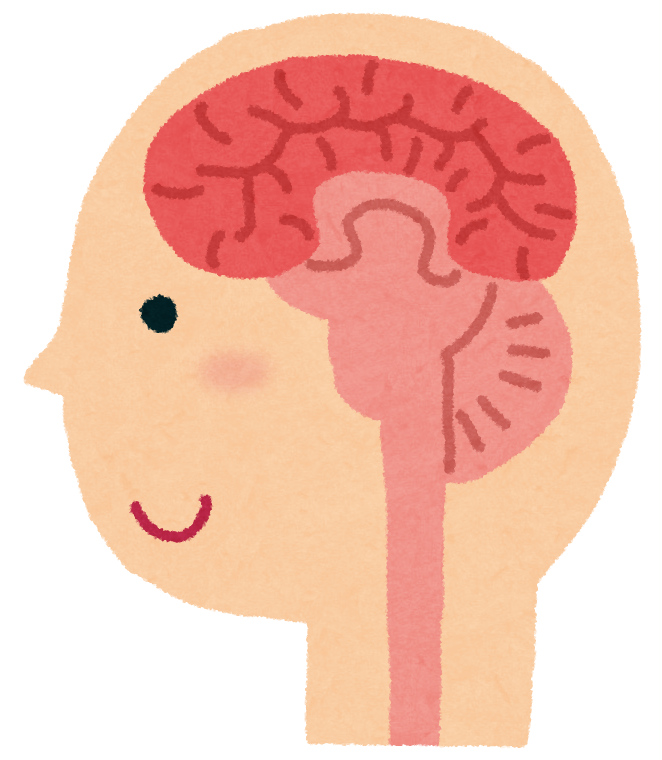 〇/〇（〇曜日）
9：30～15：00
測定イベント
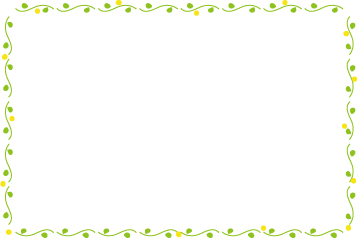 【脳年齢測定とは・・・？】 
タッチパネルの数字を順番に タッチしていくことで、 脳の機能年齢を判定！ 
 
A4サイズで詳細な 結果をプリントアウト してお渡しします。
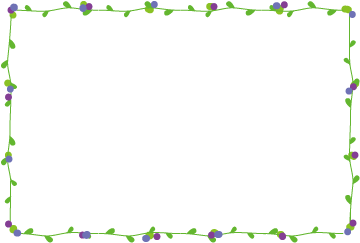 いつでも測定できます
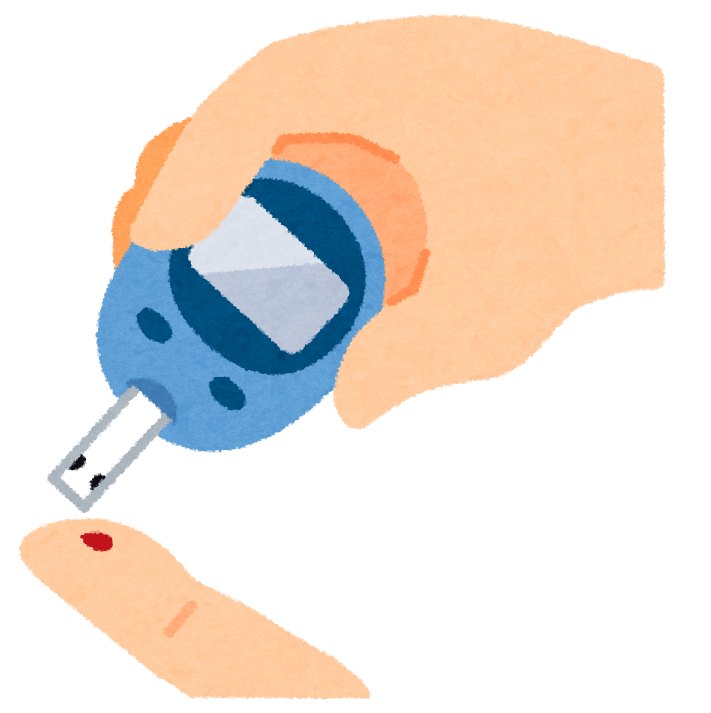 血液検査
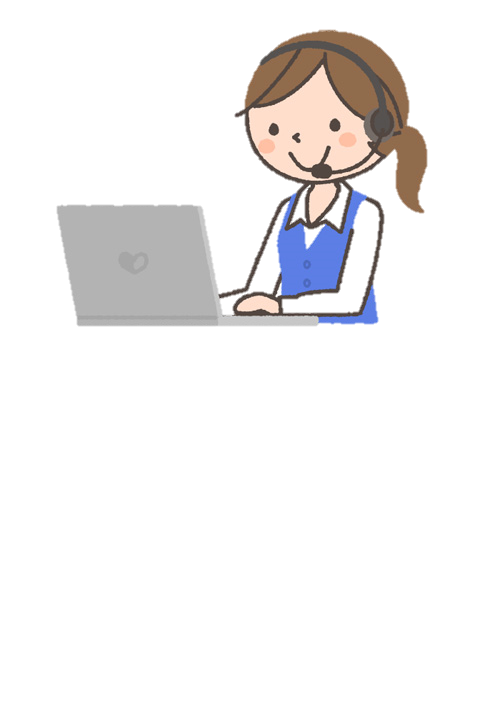 HbA1c（血糖）
コレステロール
　 中性脂肪

 有料 （各1000円）
次回
〇/〇　筋肉量チェックイベント
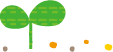